Муниципальное образовательное дошкольное  учреждение «Детский сад №14» с.Новоселицкое
ПРОЕКТ
“КНИЖКИНА НЕДЕЛЯ”
в средней группе «А»
Выполнила воспитатель
АЛЛЕНОВА НАТАЛЬЯ ФЕДОРОВНА
12.01.2017 г.
Цель данного проекта – формирование интереса и потребности в чтении (восприятии) книг.
Основные задачи проекта:

Продолжать работу по формированию интереса к книге;
Формировать понимание того, что из книг можно узнать много интересного;
Объяснять, как важны в книге рисунки;
Продолжать приучать детей слушать сказки, рассказы, стихотворения;
Роль взрослых (родителей) в развитии литературной речи
Участники проекта:
дети средней группы «А»;

воспитатель-Алленова Н.Ф.;

библиотекарь: Воронцова Н.В.
Работа над проектом начиналась так:
Девочка книжка встречала  детей в группе.
Она рассказала, что книги
бывают разные:
сказки, рассказы, стихи,
книжки-малышки, книги-великаны.
Правила работы с книгой

Рассматривать книги только за столом;
Брать книги чистыми руками;
Перелистывать осторожно;
Не рвать, не мять;
Книгу класть на место
Выставка на тему:
“Моя любимая книга”
Информация для родителей на тему:
“Сказки в жизни ребенка”  
“Беседа после чтения”
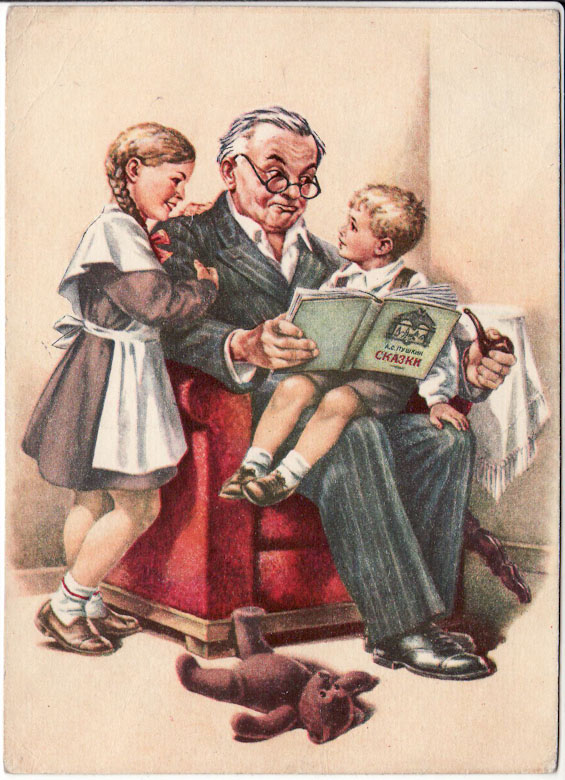 Посещение сельской библиотеки
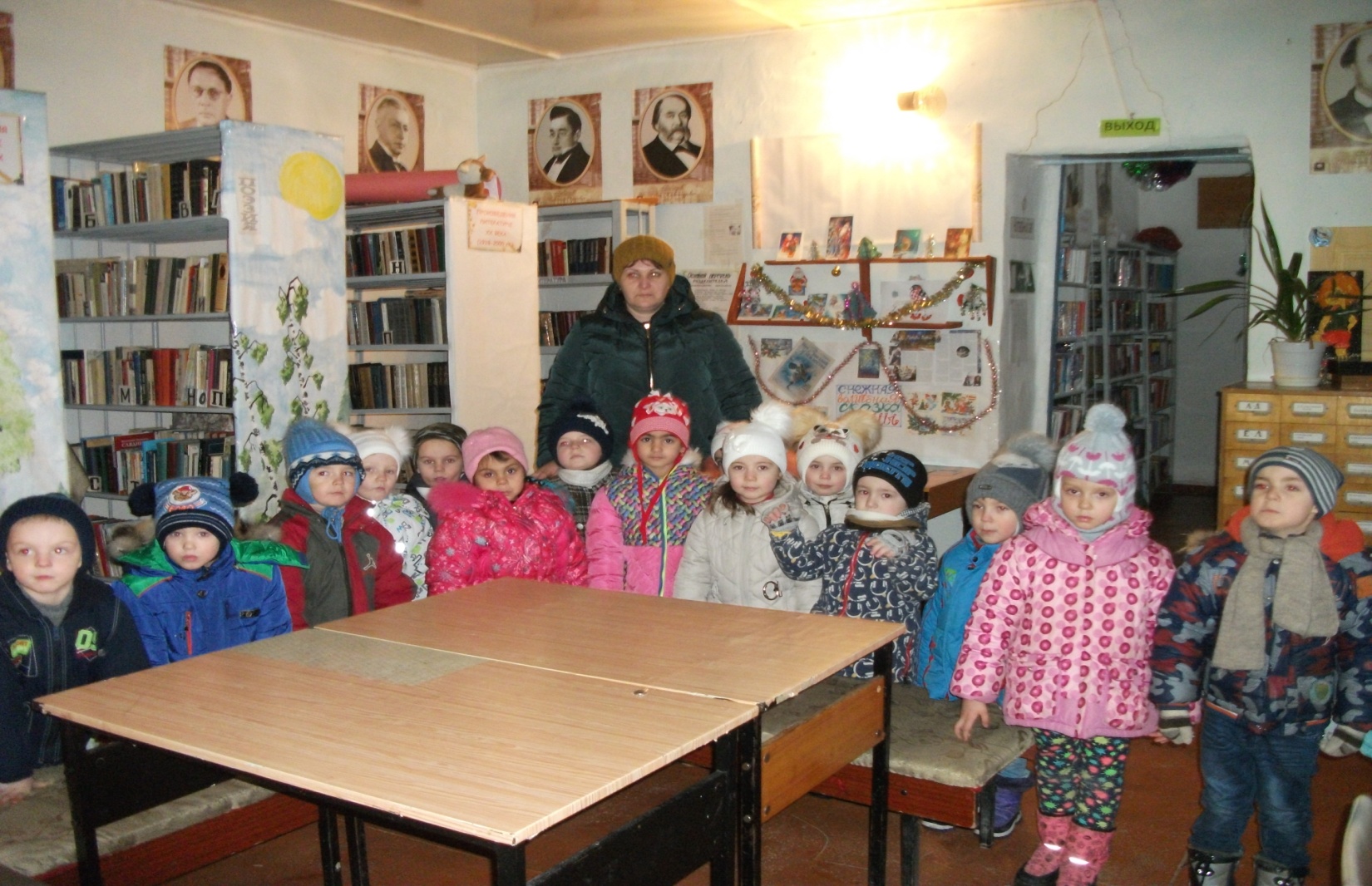 Посещение сельской библиотеки
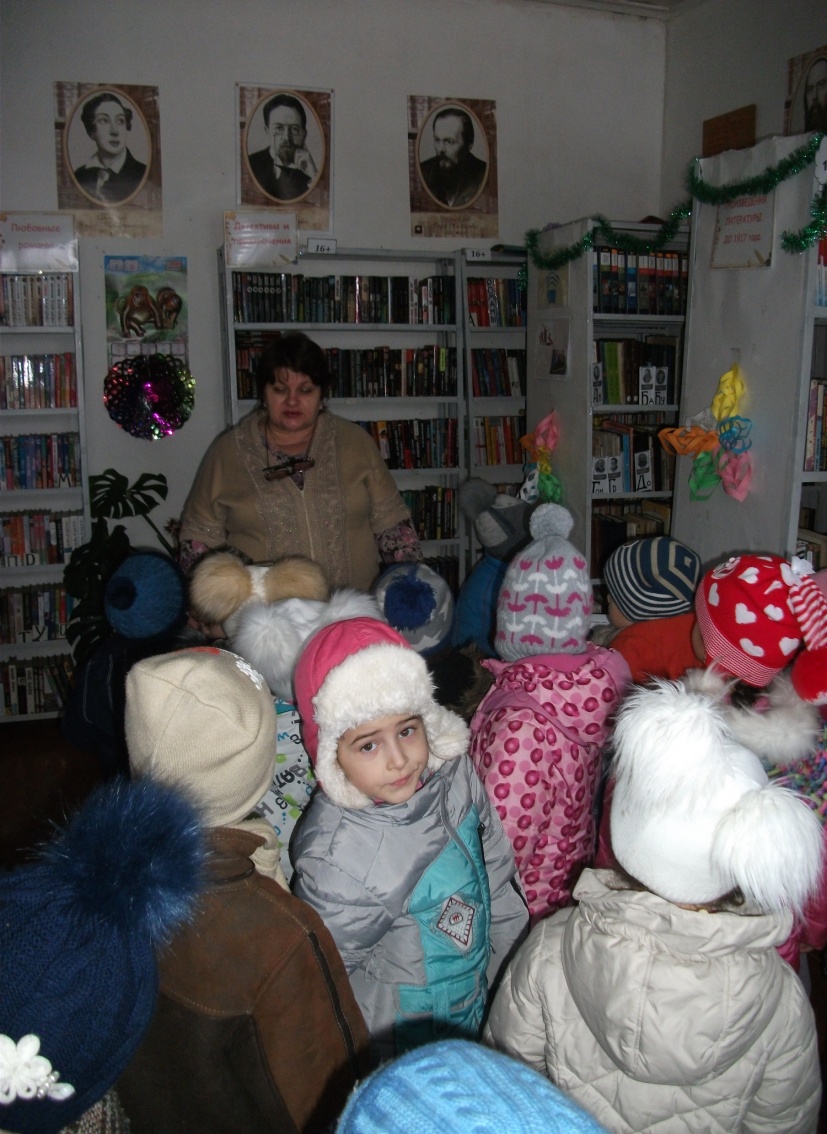 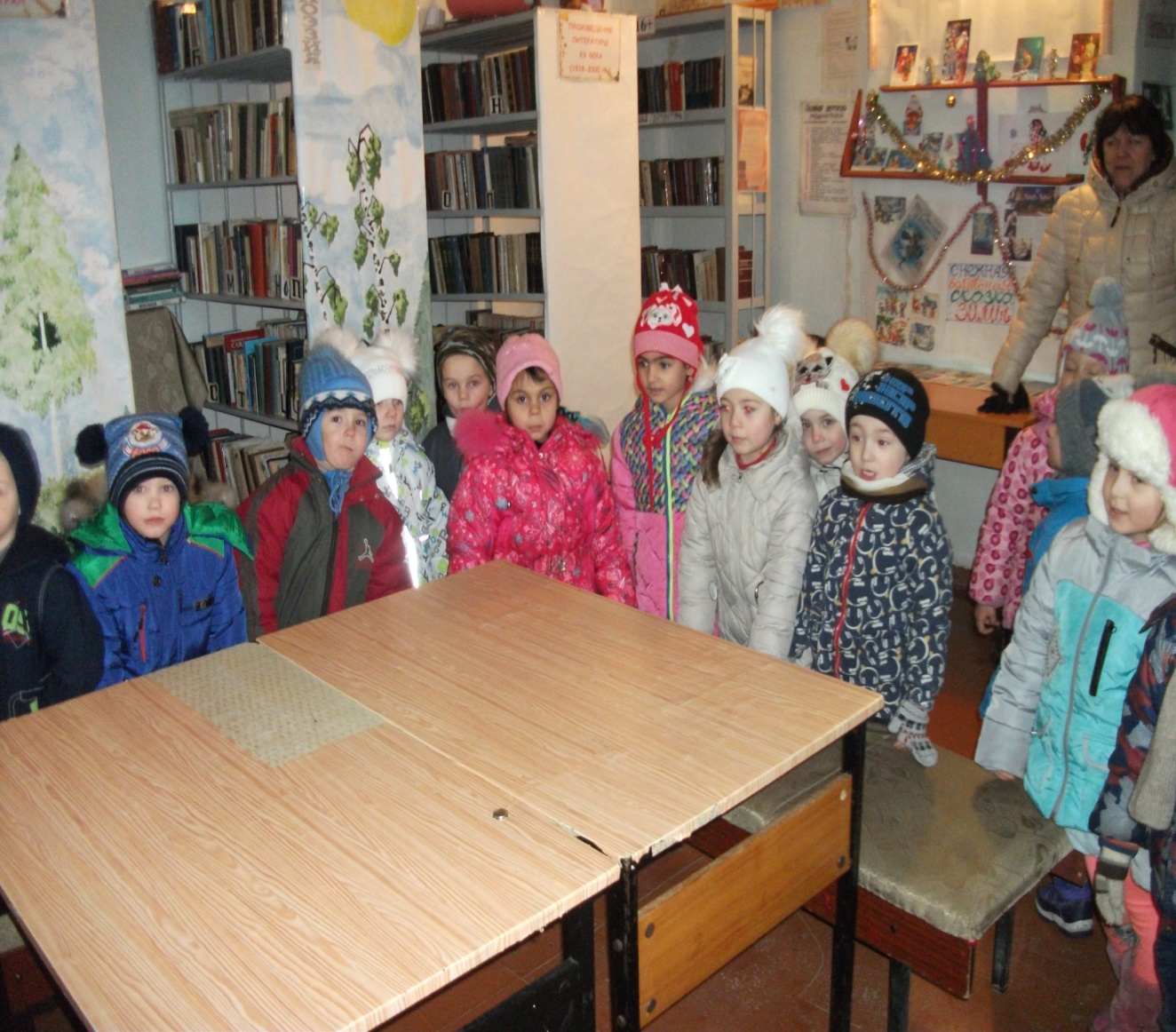 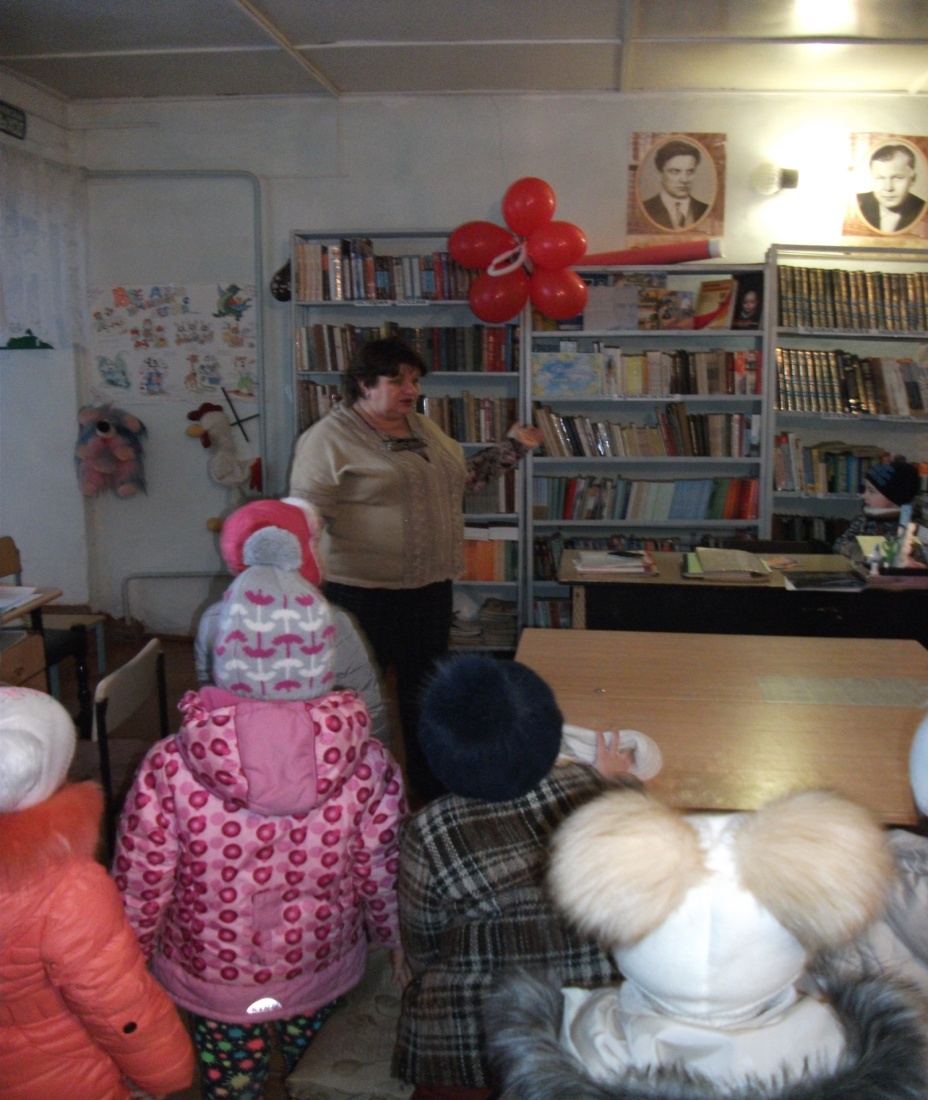 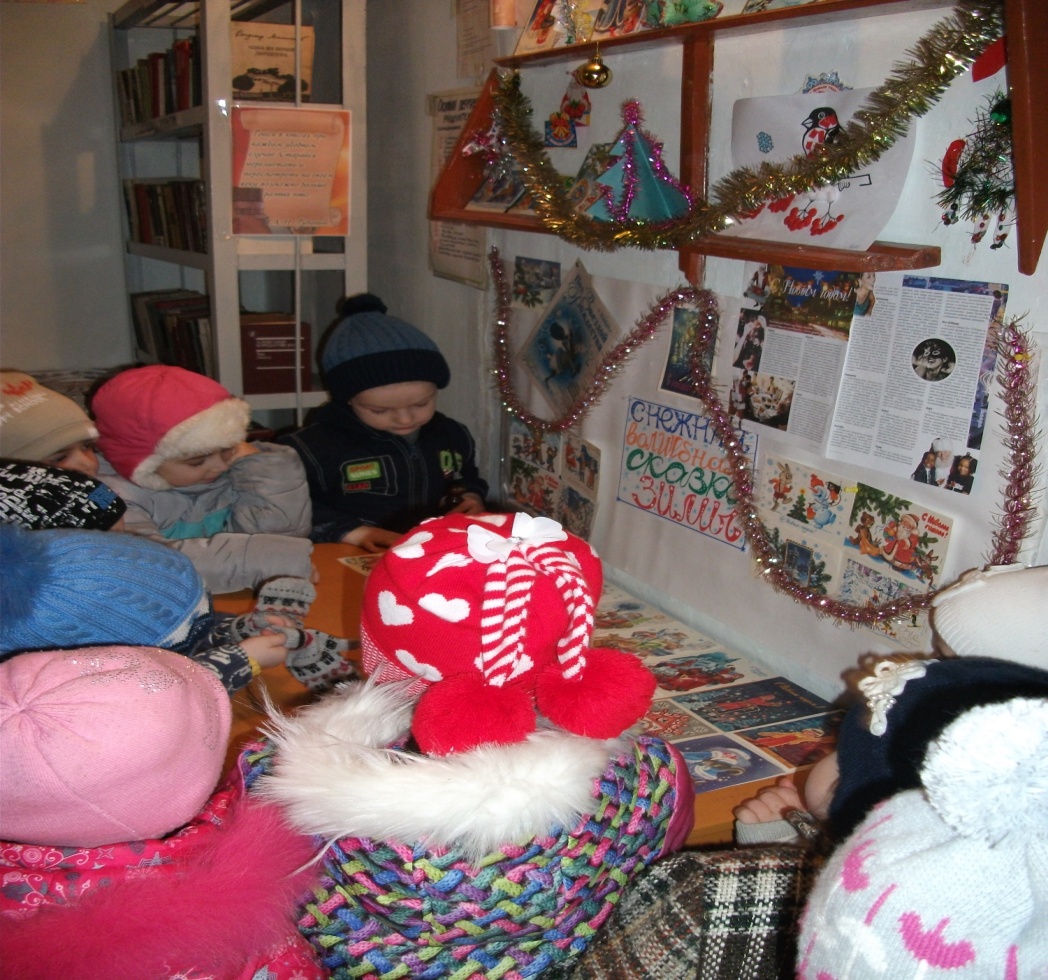 Дети рассматривают старинные открытки
 к Новому году
Беседа о том, что такое библиотека?
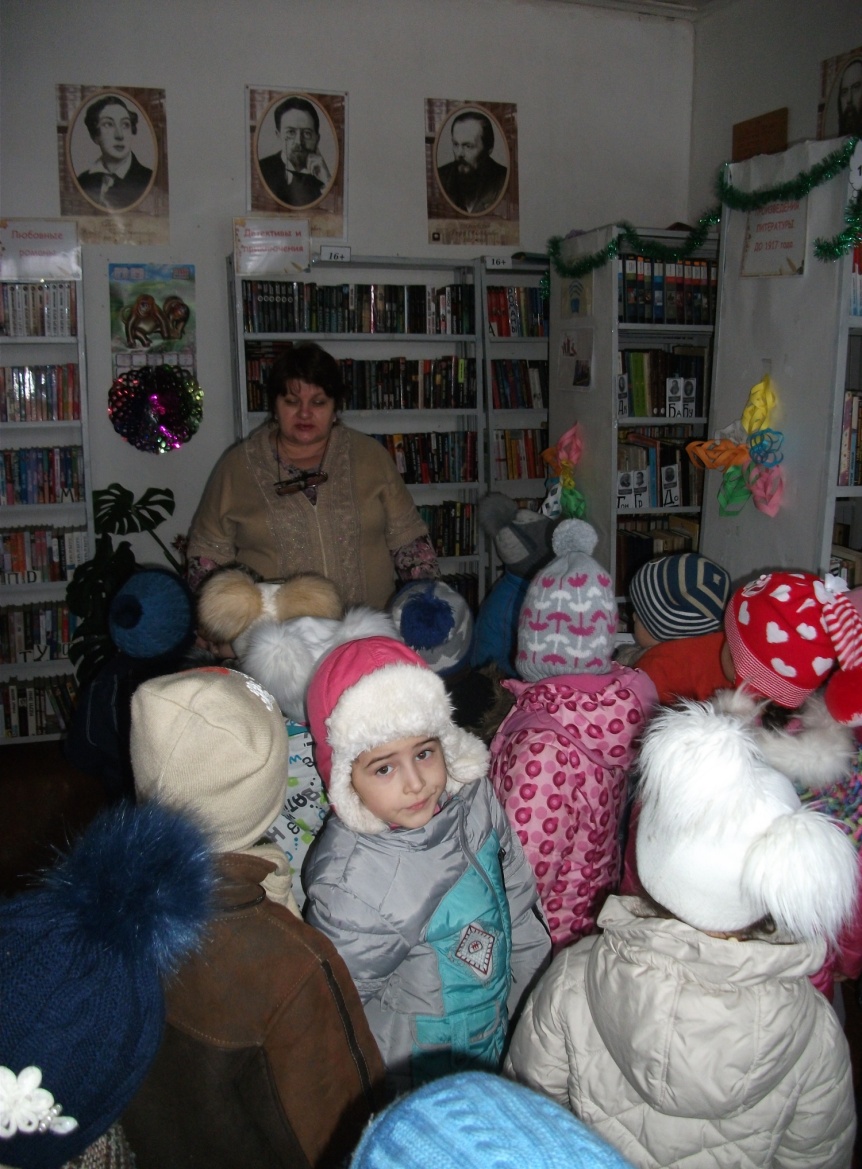 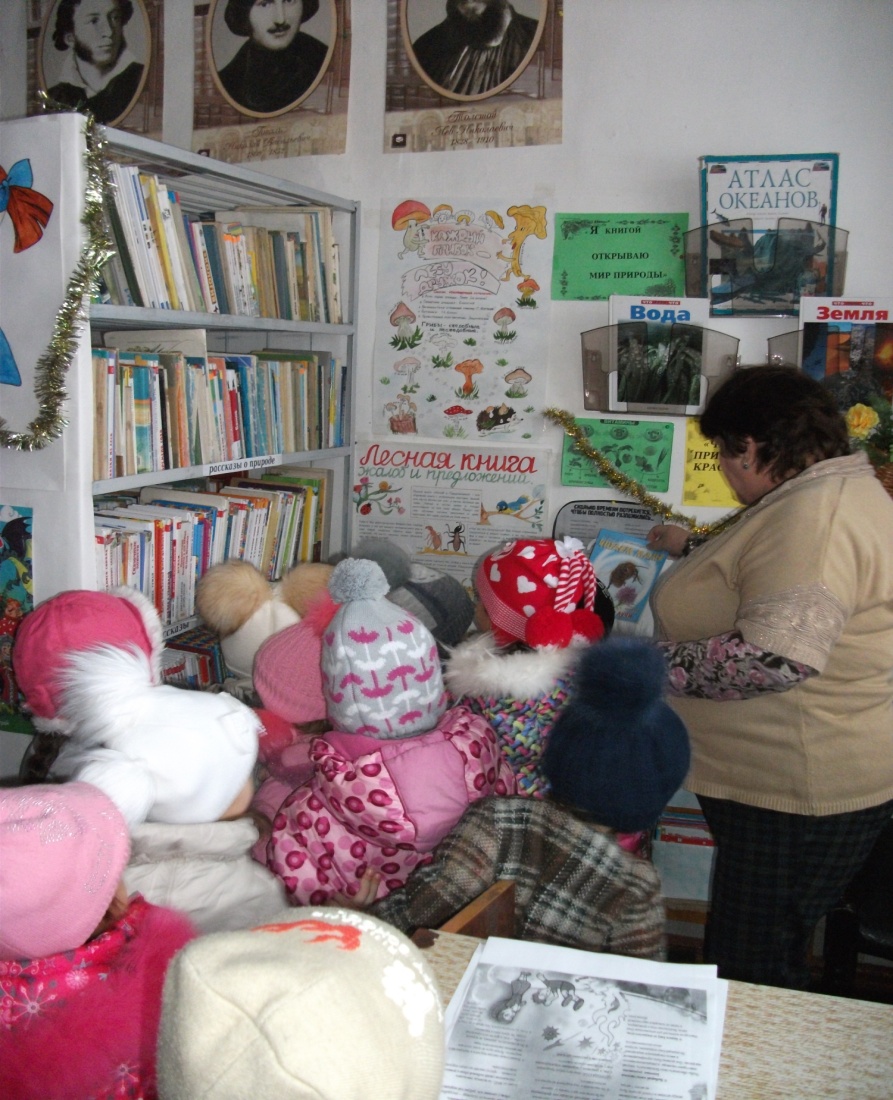 Рассматривание детских книг